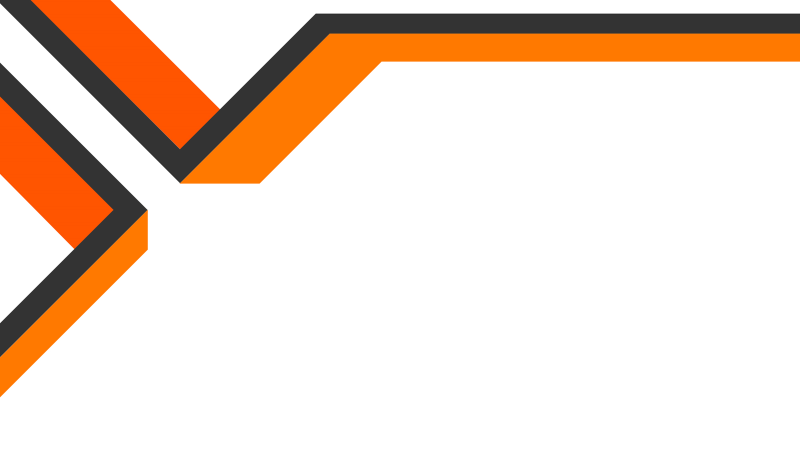 Итоги рейтинга УФНС России по Краснодарскому краю за 9 месяцев 2024 года
НОВОКУБАНСКИЙ РАЙОН
РЕЙТИНГ МУНИЦИПАЛЬНЫХ ОБРАЗОВАНИЙ КРАСНОДАРСКОГО КРАЯ ПО СОСТОЯНИЮ НА 01.10.2024
9
Итоговое место в рейтинге на 01.10.2024
40
Итоговое место в рейтинге на 01.09.2024
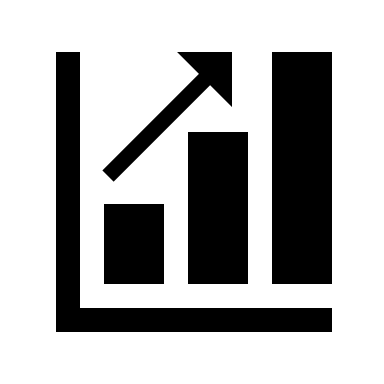 44
Итоговое место в рейтинге на 01.01.2024
2
СООТНОШЕНИЕ ДОЛГА К ПОСТУПЛЕНИЯМ
9
15
Итоговое место в рейтинге на 01.10.2024
Итоговое место в рейтинге на 01.09.2024
МЕСТО В РЕЙТИНГЕ ФНС
МФ КК ПО ДОХОДАМ
3
ДОЛЯ ДОЛЖНИКОВ  В ОБЩЕМ КОЛИЧЕСТВЕ НАЛОГОПЛАТЕЛЬЩИКОВ
28
23
Итоговое место в рейтинге на 01.09.2024
Итоговое место в рейтинге на 01.10.2024
- 11%
- 15%
4
ДОЛЯ ДОЛЖНИКОВ - БЮДЖЕТНЫХ УЧРЕЖДЕНИЙ
41
8
Итоговое место в рейтинге на 01.10.2024
Итоговое место в рейтинге на 01.09.2024
Новокубанское ГП
Бесскорбненское СП
Ковалевское СП
Советское СП
НЕ ДОСПУСКАЛАСЬ ЗАДОЛЖЕННОСТЬ
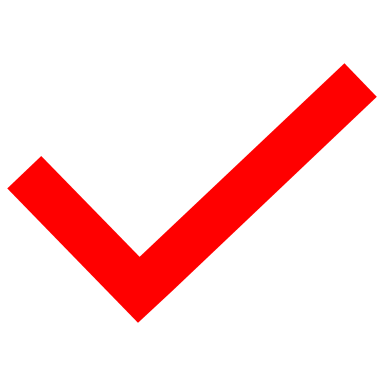 5
ДИНАМИКА ДОЛГА ЗА 12 МЕСЯЦЕВ
6
31
Итоговое место в рейтинге на 01.10.2024
Итоговое место в рейтинге на 01.09.2024
МЕСТО В РЕЙТИНГЕ ФНС
ПО СНИЖЕНИЮ НЕДОИМКИ
ДИНАМИКА ДОЛГА БЮДЖЕТНЫХ УЧРЕЖДЕНИЙ
33
13
Итоговое место в рейтинге на 01.09.2024
Итоговое место в рейтинге на 01.10.2024
6
ПЕРЕПЛАТА БЮДЖЕТНЫХ УЧРЕЖДЕНИЙ
6
10
Итоговое место в рейтинге на 01.09.2024
Итоговое место в рейтинге на 01.10.2024
КОЛИЧЕСТВО УЧРЕЖДЕНИЙ
7
ДОЛЖНИКИ – СОТРУДНИКИ БЮДЖЕТНОЙ СФЕРЫ
8
ДОЛЖНИКИ – СОТРУДНИКИ БЮДЖЕТНОЙ СФЕРЫ
32
33
Итоговое место в рейтинге на 01.09.2024
Итоговое место в рейтинге на 01.10.2024
Результат работы с должниками
Наибольшее количество должников
Образовательные учреждения:
24 детских сада – 100%
30 школ – 100%
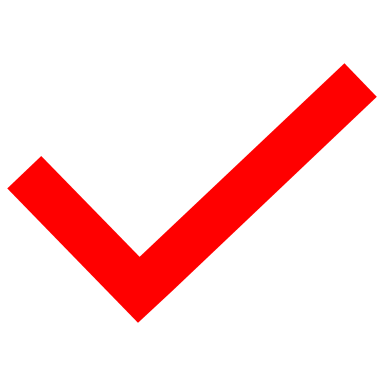 9